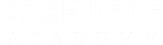 Unit 2: Letters to a Friend
Lesson One
ESLCO
Write a letter in response 

Make inferences while reading
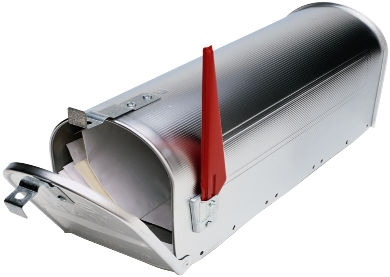 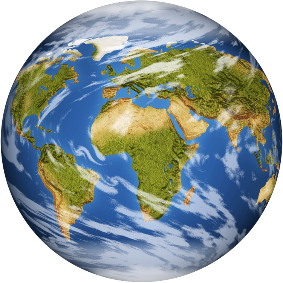 Inference Riddles
Try to figure out what the answer is with the clues
Think about hidden information in sentences
What do you think about when reading the sentences
Use your experiences, and prior knowledge !
Create Your Own Riddle!
Include:
Riddle
5-6 clues that hint at the answer
  
An answer

Use good key words about your person, place or thing!
Inference : While Reading
What is inferencing:  It is when you reach a conclusion from the text based on your reasoning skills.
Using prior knowledge of things, people, places we can figure out information that is implied by the text.

Example: It was a snowy day
Inferences:
 it is winter,
 it is cold, 
you need to wear winter boots.
Try this sentences: Answer the questions with your inferences.
What is making her ears ring?

Why would he need an umbrella?

Why was the turtle a problem?

What season is it?

What game is being played?
Her ears ring as I walk through the hallway.

He looked for his umbrella.

I was going to be late because of the turtle on the road.
The leaves were falling off the trees.

My eyes were closed and I counted.
Thank You Letter
Personal Greeting
Dear Susan,
Body of letter. Include: what you are thanking them for, how you feel, and other information.

Thank you so much for the wonderful birthday gift.  You always know just what I will enjoy, and it shows how much you care.  I am very much enjoying the sweater you bought me, and have received many complements.
Restate your thank you message.

Thank you so much for such a thoughtful gift.  It really made my birthday amazing!
Closing:
	From,
	           John
Lesson Assignment
In this assignment, you will brainstorm about different things you can thank someone for. You will work with all information brainstormed to complete a thank you letter.

Remember to include:
The reason you are thanking them.
How you feel about the item, or action.
Make sure to follow format of the Letter type.
Rubrics
Coming Up Next!
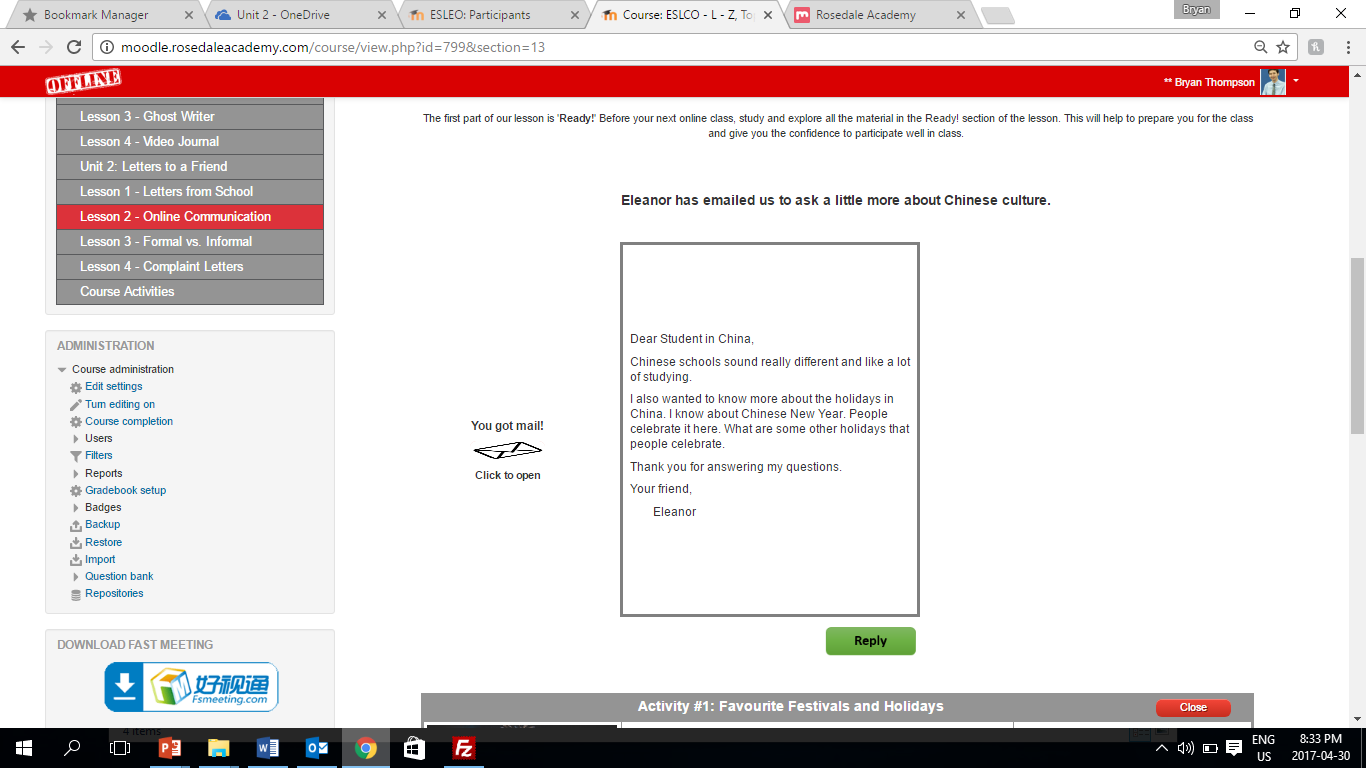 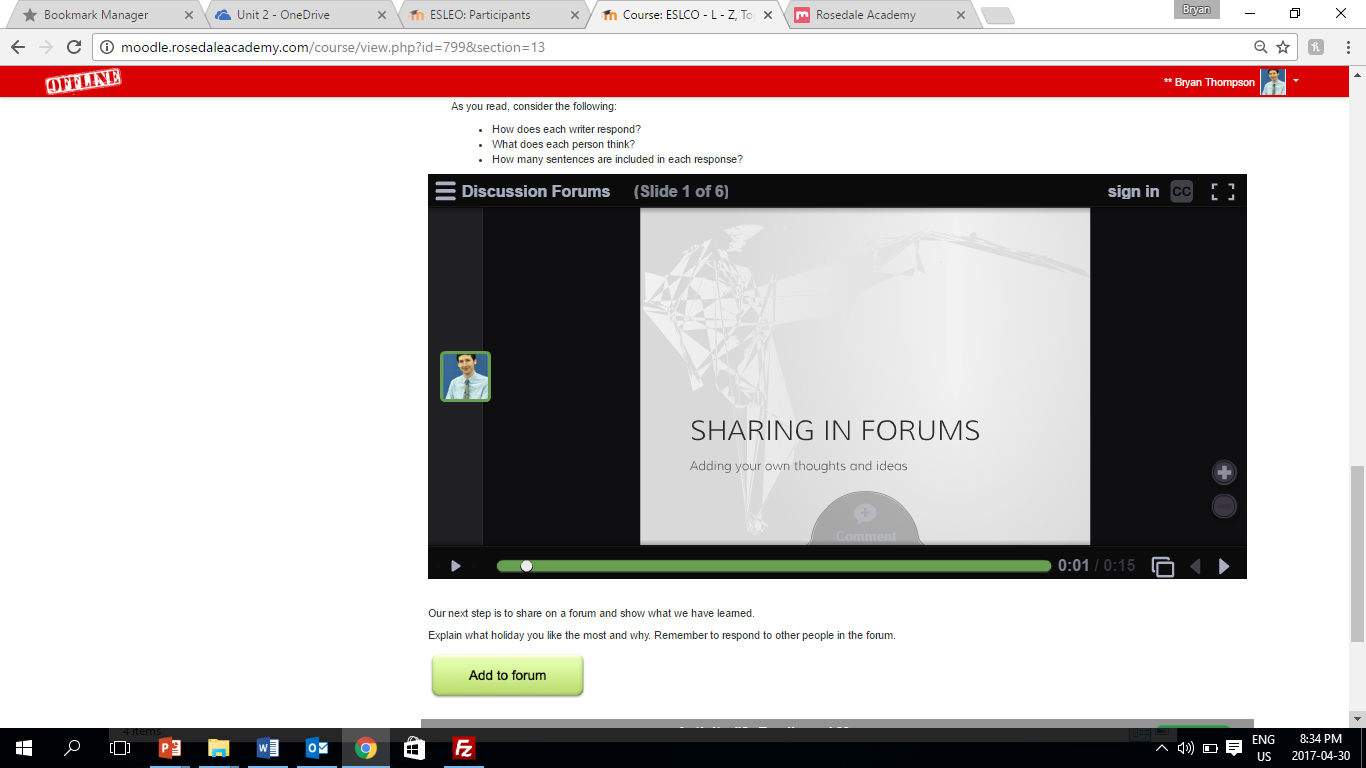 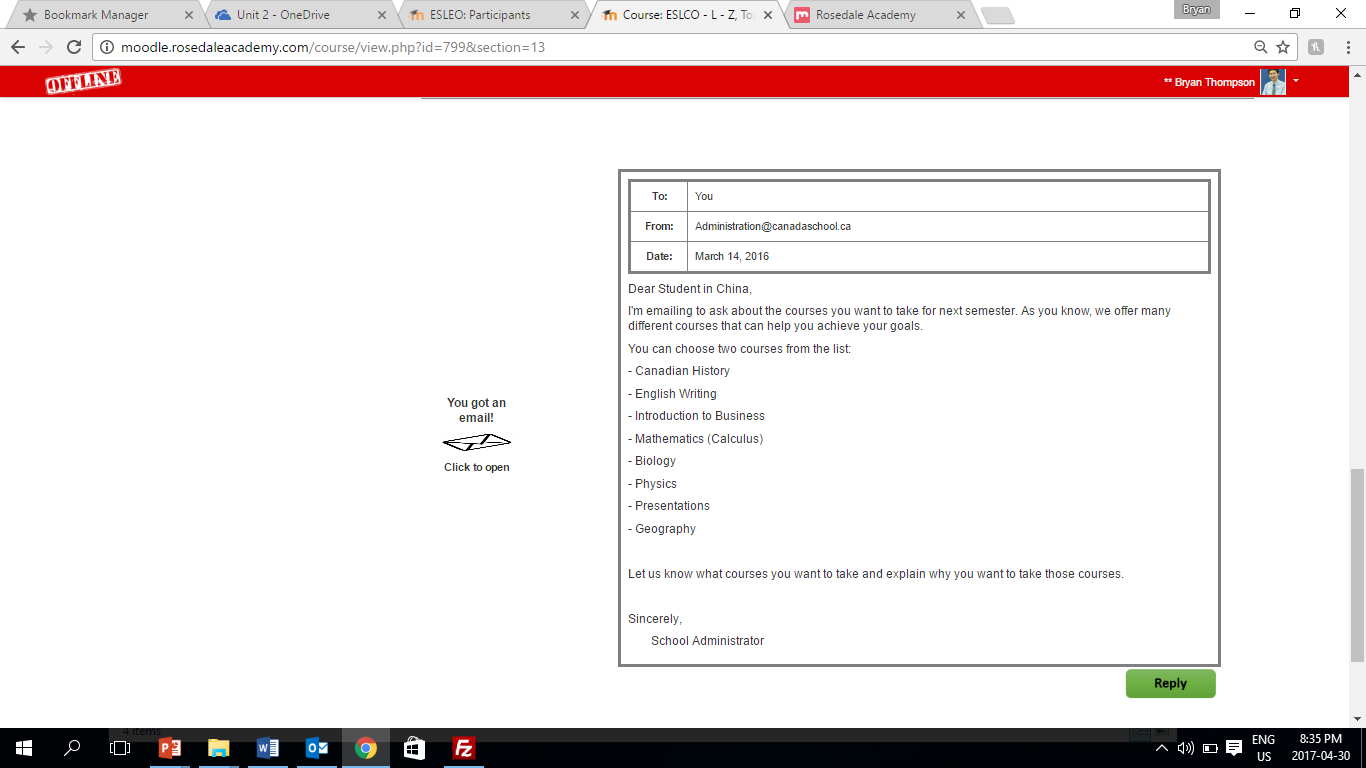